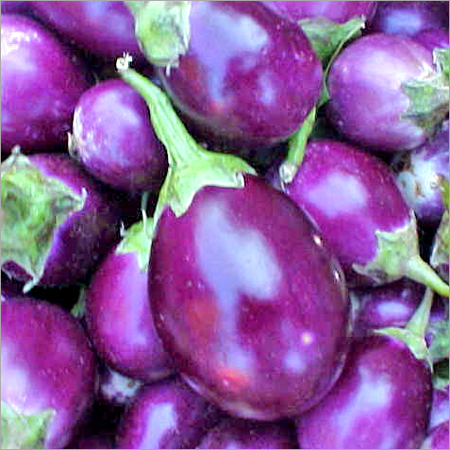 স্বাগতম
শিক্ষক পরিচিতি
মোঃ হাবিবুর রহমান
  সহকারী শিক্ষক (কৃষি) 
 সাতপাড়া মডেল একাডেমী     
 সামন্তা,মহেশপুর,ঝিনাইদহ 
e-mail:  hrahman5896@gmail.com
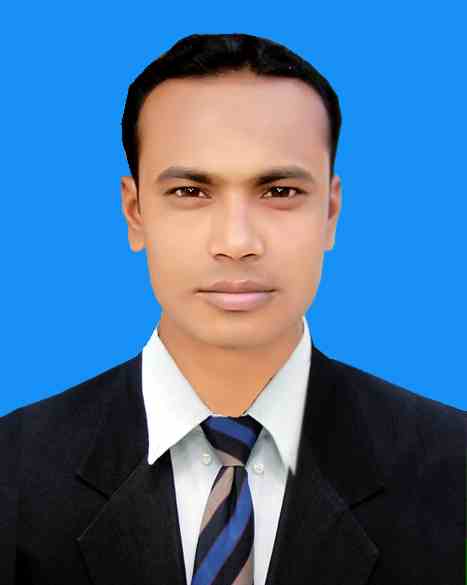 পাঠ পরিচিতি
শ্রেণি: নবম
       বিষয় : কৃষি  শিক্ষা          
 অধ্যায়: চতুর্থ (চতুর্থ পরিচ্ছেদ)
       পাঠ: বেগুন চাষ ।
চিত্রগুলো লক্ষ্য কর
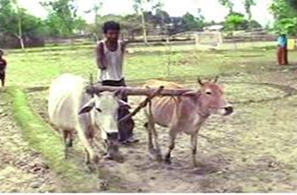 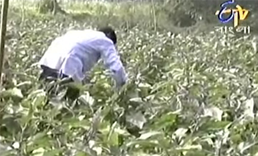 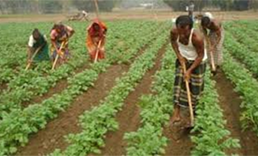 বেগুন চাষ পদ্ধতি
শিখনফল
বেগুনের জাতের নাম বলতে পারবে।
বেগুন চাষ পদ্ধতি ব্যাখ্যা করতে পারবে।
একক কাজ
পাঁচটি বেগুনের জাতের নাম লিখ।
বীজবপন ও চারা রোপন
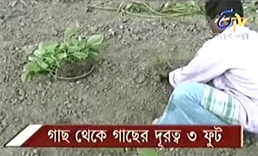 জমি তৈরী
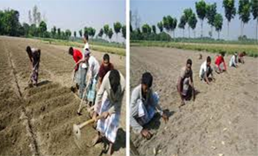 সার প্রয়োগ (শতক প্রতি)
গোবর সার
৪০ কেজি
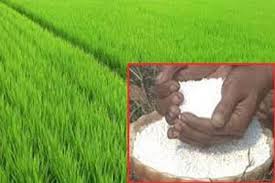 ১ কেজি
ইউরিয়া সার
৫০০ গ্রাম
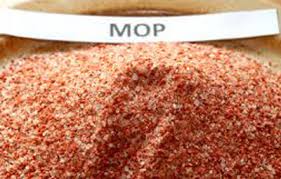 টিএসপি সার
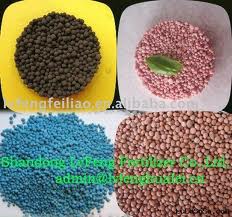 ৫০০ গ্রাম
এম পি সার
দলীয় কাজ
পাঁচ একর জমির জন্য উপরের চিত্রে সারের পরিমান নির্ণয় কর।
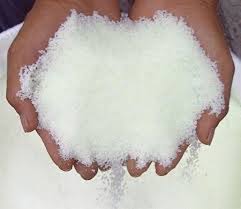 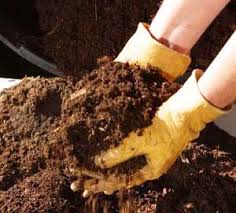 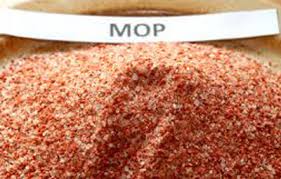 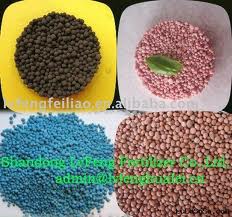 পরিচর্যা
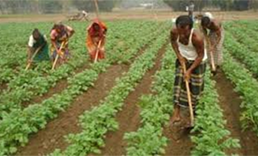 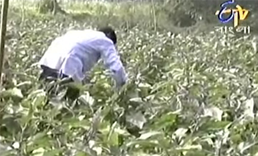 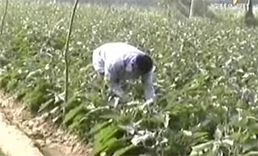 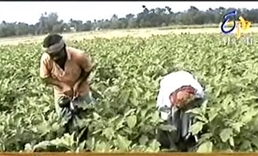 বালাই দমন
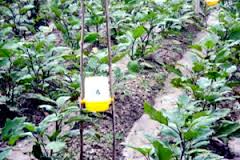 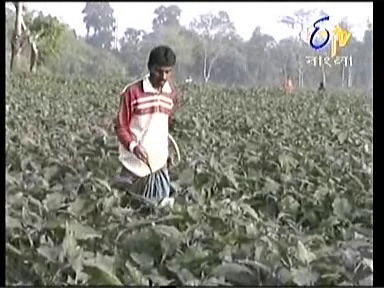 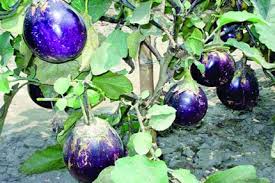 ফসল সংগ্রহ ও বিপণন
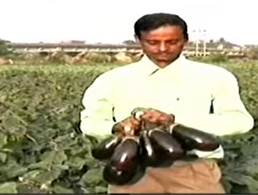 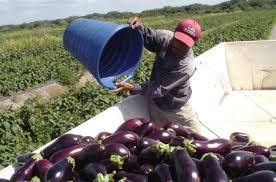 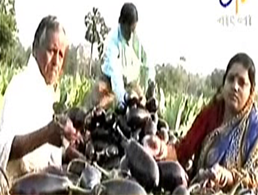 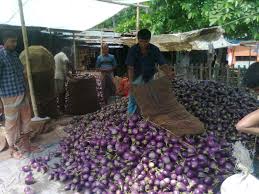 মূল্যায়ন
১। দুটি উন্নত জাতের বেগুনের  নাম বল । 
২। বেগুন চাষযোগ্য মাটির একটি বৈশিষ্ট বল ।
৩। দুটি রাসায়নিক সারের নাম বল ।
বাড়ির কাজ
শাকসবজিতে বেগুনের গুরুত্ব লিখে আনবে।
ধন্যবাদ